Артикуляционная гимнастика для звука С
Учитель-логопед:
Шишковская Н.А.
Лопаточка
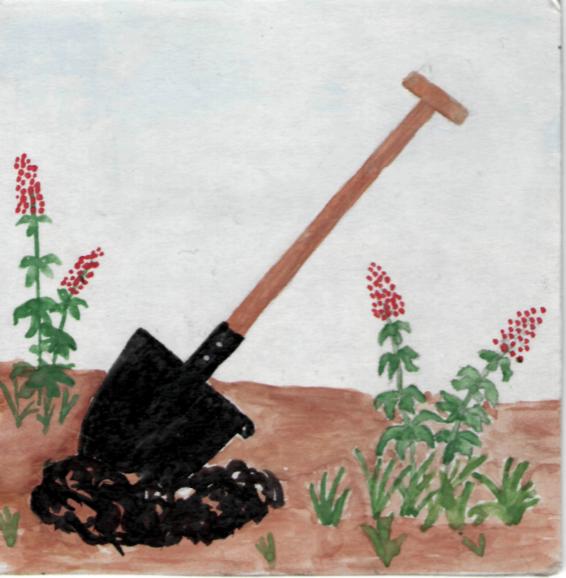 Рот открыт. Язык спокойно лежит на нижней губе. Выполнять под счет до 10 / 3 раза
Горка
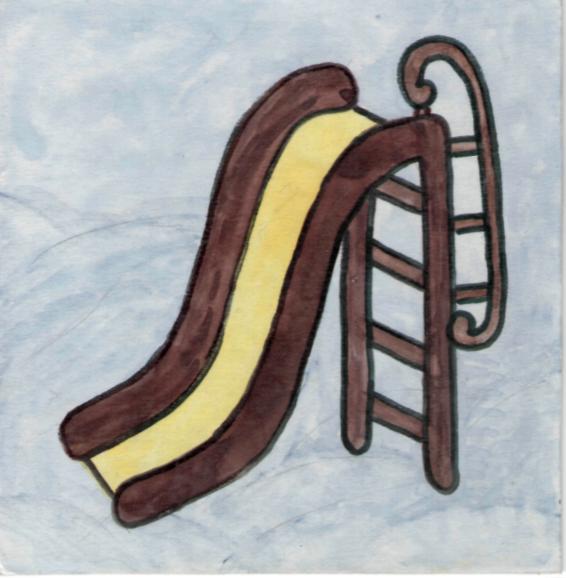 Рот открыт. Язык за нижними зубами. Спинка изогнута как «горка», а кончик «приклеился» за нижними  передними зубам. Выполнять под счет до 10 / 3 раза.
Змейка
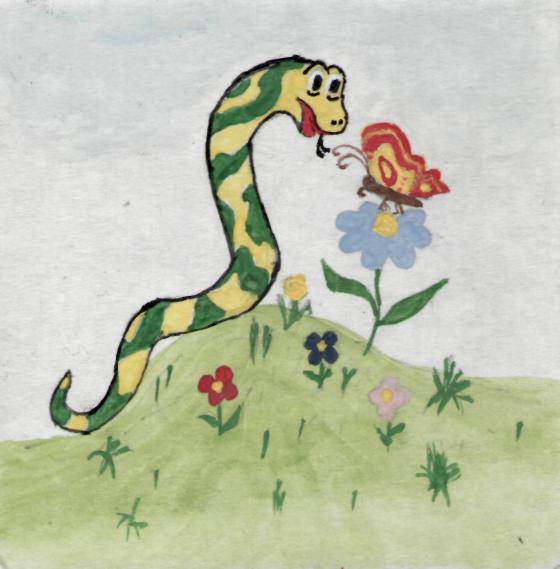 Рот открыт. Чередуем упражнения  «лопаточку» и «горку». Язык кладем на нижнюю губу, затем убираем за нижние зубы и т.д., как змейка то высовывает жало, то прячет.  Выполнять в течение 1 мин.
Чистим нижние зубки
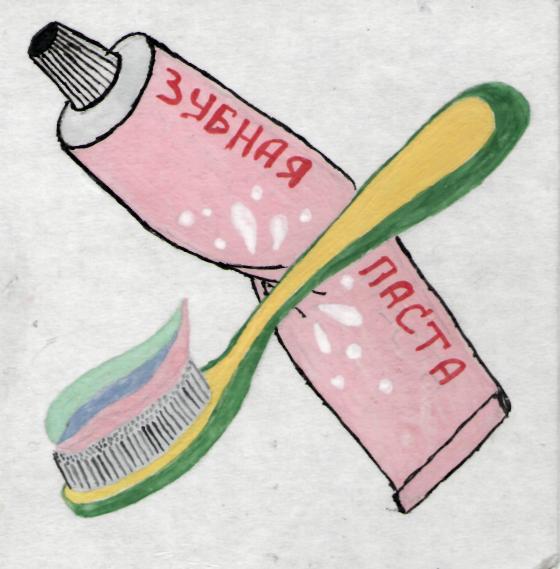 Рот открыт. Водим языком то вправо, то влево за нижними зубами, имитируя чистку зубов. Выполнять в течение 1 мин.
Язычок-силач
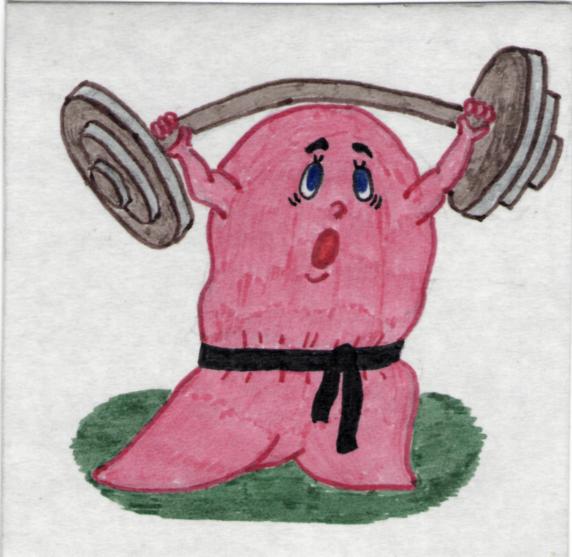 Рот открыт. Язык упереть за нижние зубы и с силой давить языком на нижние резцы, как бы выталкивая их. Выполнять в течение 1 мин.
Горка
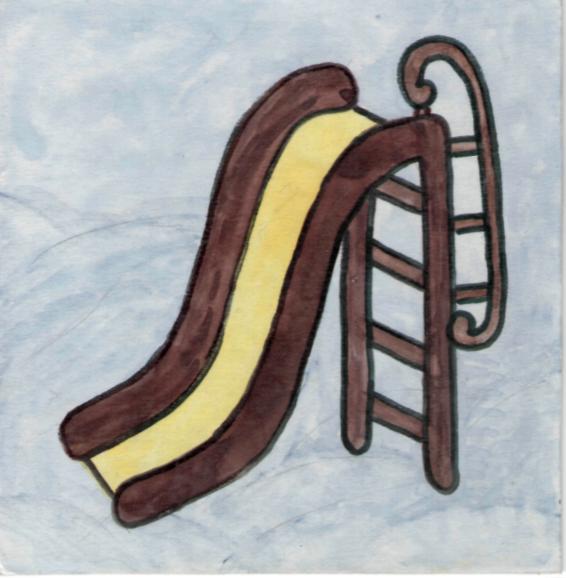 Рот открыт. Язык за нижними зубами. Спинка изогнута как «горка», а кончик «приклеился» за нижними  передними зубам. Выполнять под счет до 10 / 3 раза.